Tkinter
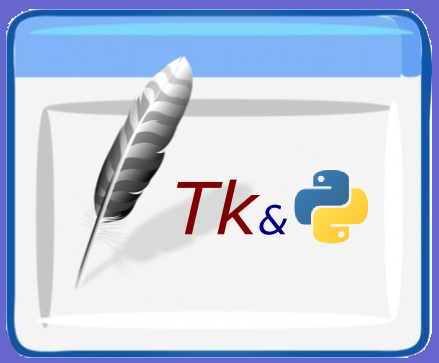 Layout management in Tkinter
Absolute positioning.
import tkinter  as tk
root = tk.Tk()
lb1 = tk.Label(root,text="Hello, World !")
lb1.place(x=20, y=50)
root.mainloop()
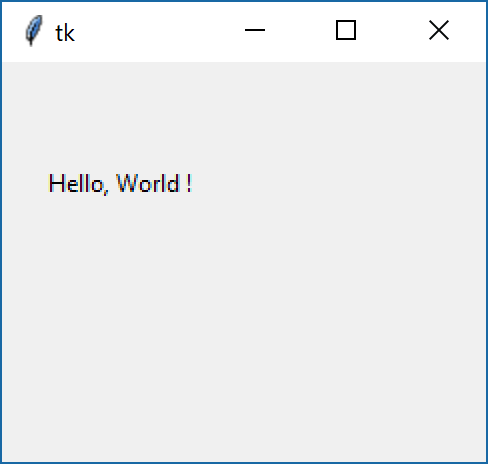 20x50
Peymer Anatoly
1
Tkinter
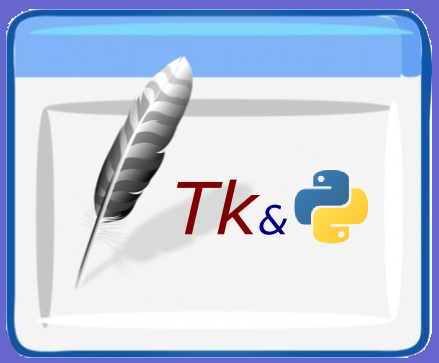 Pack Geometry Manager
Python -		Widget
JAVA – 		Components
Microsoft (C#) - 	Controls
The Pack geometry manager packs widgets in rows or columns. You can use options like fill, expand, and side to control this geometry manager.
Peymer Anatoly
2
Tkinter
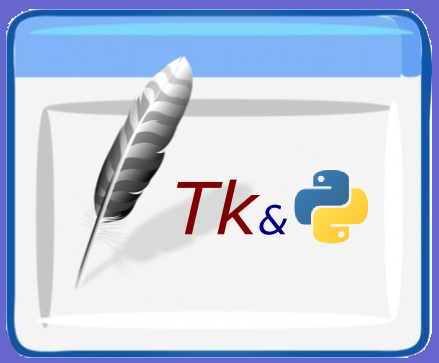 Pack Geometry Manager
import tkinter  as tk
root = tk.Tk()
lb1 = tk.Label(root, bg='red',text="Hello, World !")
lb2 = tk.Label(root,bg='yellow',text="Hello, World !")
lb1.pack(side="left")
lb2.pack(side="right")
root.mainloop()
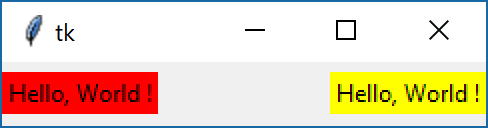 Peymer Anatoly
3
Tkinter
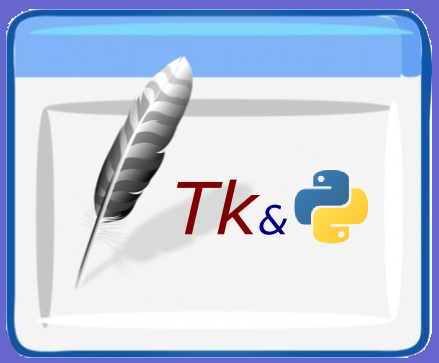 Pack Geometry Manager
import tkinter  as tk
root = tk.Tk()
lb1 = tk.Label(root, bg='red',  text="  Red    ")
lb2 = tk.Label(root,bg='yellow',text=" Yellow ")
lb3 = tk.Label(root,bg='green', text=" Green  ")
lb1.pack()
lb2.pack()
lb3.pack()
root.mainloop()
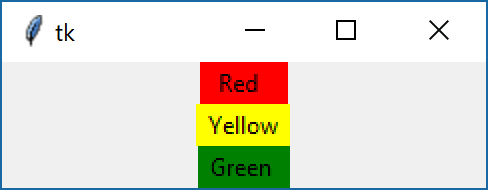 Peymer Anatoly
4
Tkinter
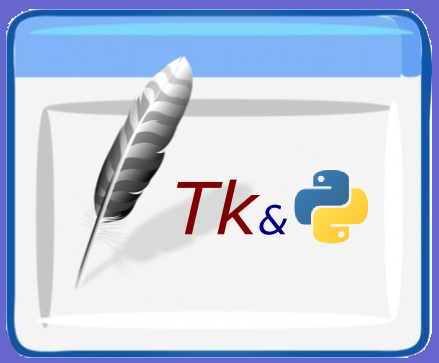 Pack Geometry Manager
import tkinter  as tk
root = tk.Tk()
lb1 = tk.Label(root, bg='red',  text="  Red    ")
lb2 = tk.Label(root,bg='yellow',text=" Yellow ")
lb3 = tk.Label(root,bg='green', text=" Green  ")
lb1.pack(side = tk.LEFT)
lb2.pack(side = tk.LEFT)
lb3.pack(side = tk.LEFT)
root.mainloop()
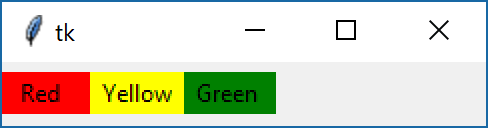 side: TOP (default), BOTTOM, LEFT, or RIGHT.
Peymer Anatoly
5
Tkinter
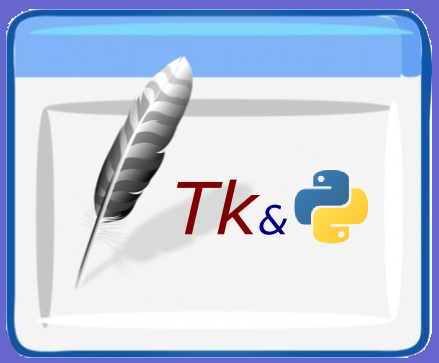 Pack Geometry Manager
lb.pack()
lb.pack(expand="YES", fill="x" )
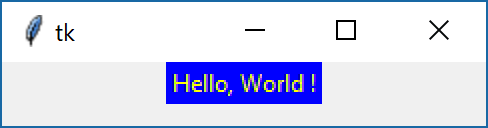 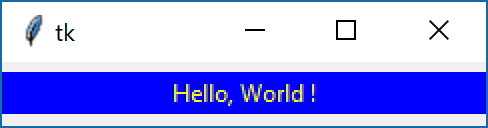 lb.pack(expand="YES", fill="both" )
lb.pack(expand="YES", fill="y" )
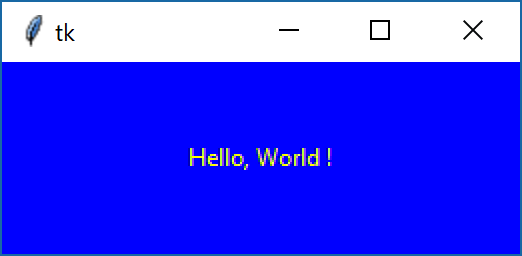 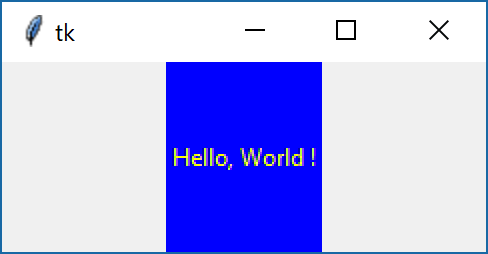 Peymer Anatoly
6
Tkinter
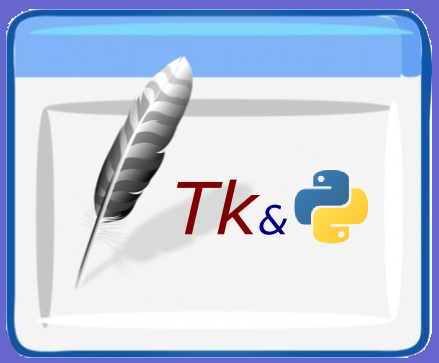 Frame.
The Frame widget is very important for the process of grouping and organizing other widgets.
import tkinter  as tk
root = tk.Tk()
frame = tk.Frame(root)
frame.pack(side = tk.LEFT)

redbutton = tk.Button(frame, text="Red", fg="red")
redbutton.pack(side = tk.LEFT)

greenbutton = tk.Button(frame, text="Brown", fg="brown")
greenbutton.pack(side = tk.LEFT)

bluebutton = tk.Button(frame, text="Blue", fg="blue")
bluebutton.pack(side = tk.LEFT)

root.mainloop()
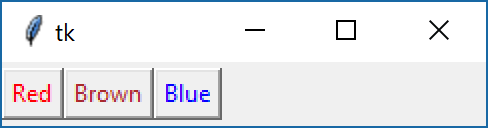 Peymer Anatoly
7
Tkinter
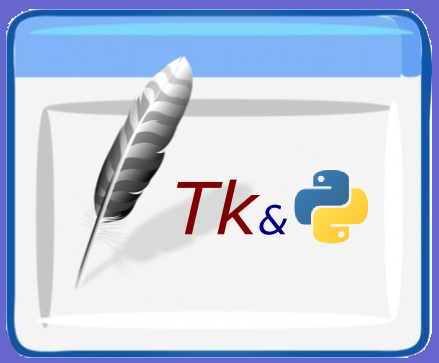 Arrange the widgets according to the picture.
Easy
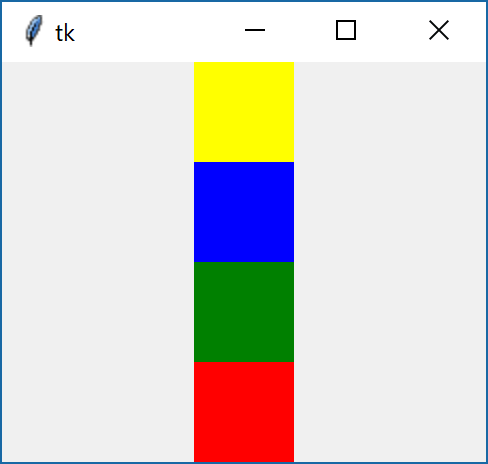 Peymer Anatoly
8
Tkinter
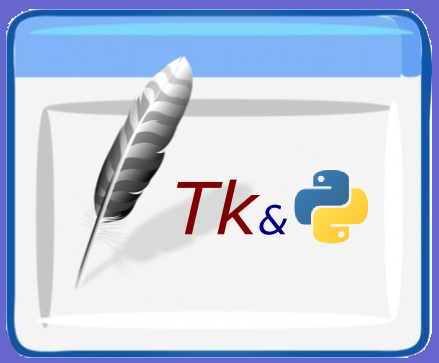 Arrange the widgets according to the picture.
Easy
import tkinter  as tk
root = tk.Tk()
f_1 = tk.Frame(root,width=50,height=50,bg="Yellow") 
f_2 = tk.Frame(root,width=50,height=50,bg="Blue")
f_3 = tk.Frame(root,width=50,height=50,bg="Green")
f_4 = tk.Frame(root,width=50,height=50,bg="Red")
f_1.pack()
f_2.pack()
f_3.pack()
f_4.pack()
root.mainloop()
Peymer Anatoly
9
Tkinter
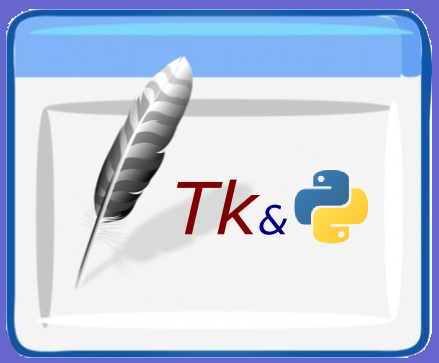 Arrange the widgets according to the picture.
Easy
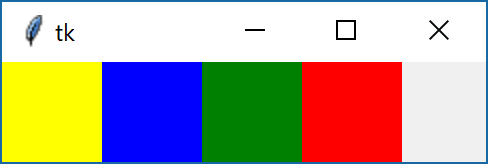 Peymer Anatoly
10
Tkinter
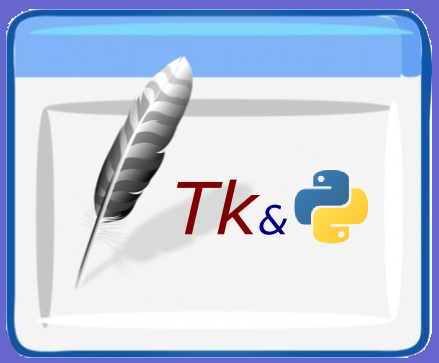 Arrange the widgets according to the picture.
Easy
import tkinter  as tk
root = tk.Tk()
f_1 = tk.Frame(root,width=50,height=50,bg="Yellow") 
f_2 = tk.Frame(root,width=50,height=50,bg="Blue")
f_3 = tk.Frame(root,width=50,height=50,bg="Green")
f_4 = tk.Frame(root,width=50,height=50,bg="Red")
f_1.pack(side=tk.LEFT)
f_2.pack(side=tk.LEFT)
f_3.pack(side=tk.LEFT)
f_4.pack(side=tk.LEFT)
root.mainloop()
Peymer Anatoly
11
Tkinter
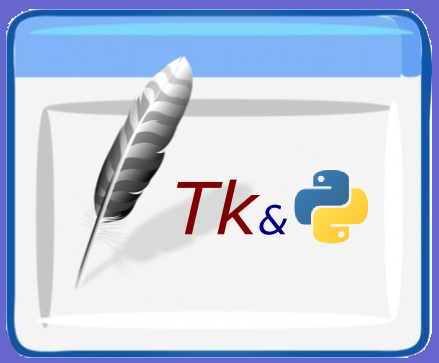 Arrange the widgets according to the picture.
Medium
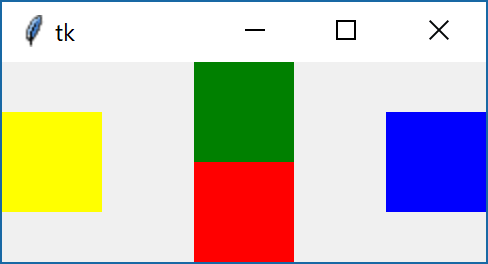 Peymer Anatoly
12
Tkinter
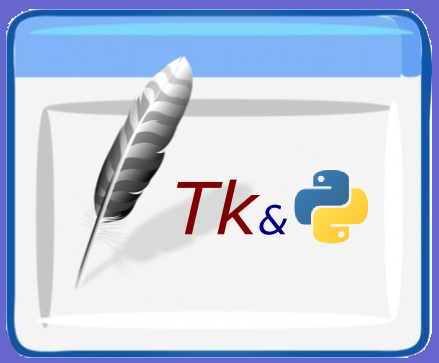 Arrange the widgets according to the picture.
Medium
import tkinter  as tk
root = tk.Tk()
f_1 = tk.Frame(root,width=50,height=50,bg="Yellow") 
f_2 = tk.Frame(root,width=50,height=50,bg="Blue")
f_3 = tk.Frame(root,width=50,height=50,bg="Green")
f_4 = tk.Frame(root,width=50,height=50,bg="Red")
f_1.pack(side=tk.LEFT)
f_2.pack(side=tk.RIGHT)
f_3.pack(side=tk.TOP)
f_4.pack(side=tk.BOTTOM)
root.mainloop()
Peymer Anatoly
13
Tkinter
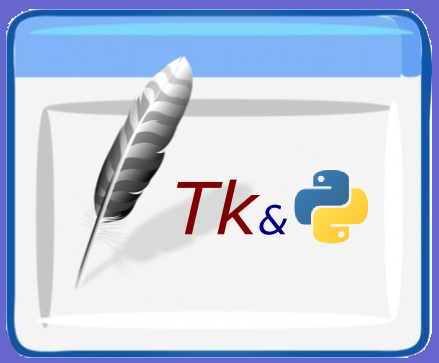 Arrange the widgets according to the picture.
Hard
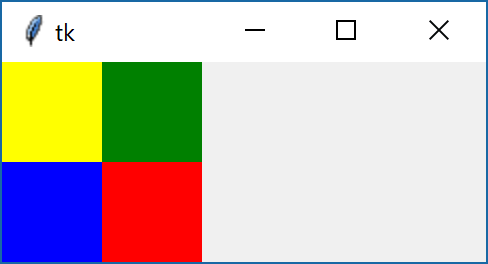 Peymer Anatoly
14
Tkinter
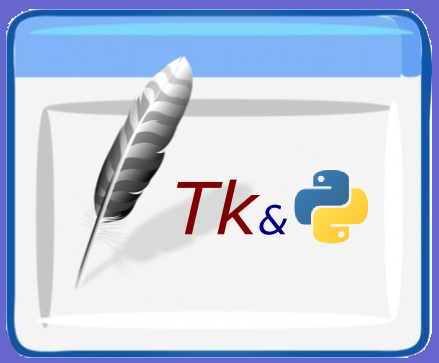 Arrange the widgets according to the picture.
Hard
import tkinter  as tk
root = tk.Tk()

f_01=tk.Frame(root)
f_02=tk.Frame(root)
f_1=tk.Frame(f_01,width=50,height=50,bg="Yellow") 
f_2=tk.Frame(f_01,width=50,height=50,bg="Blue")
f_3=tk.Frame(f_02,width=50,height=50,bg="Green")
f_4=tk.Frame(f_02,width=50,height=50,bg="Red")

f_01.pack(side=tk.LEFT)
f_02.pack(side=tk.LEFT)
f_1.pack()
f_2.pack()
f_3.pack()
f_4.pack()
root.mainloop()
Peymer Anatoly
15
Tkinter
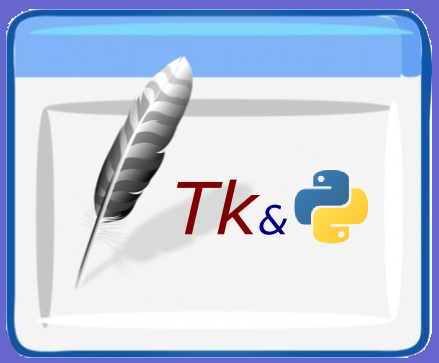 Arrange the widgets according to the picture.
יצירתיות
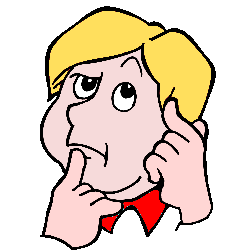 Peymer Anatoly
16